СВЕТОВАЯ И ЗВУКОВАЯ СИГНАЛИЗАЦИЯ
Сигнальная окраска
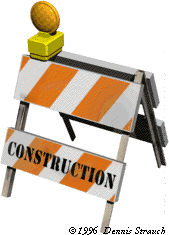 Сигнальные цвета, знаки и плакаты безопасности - применяют для предупреждения работающих о возможной опасности, предписания или разрешения определенных действий.

Согласно ГОСТ 12.4.026—76 «Цвета сигнальные и знаки безопасности» и СТБ 1392—2003 ССБТ «Цвета сигнальные».
Красный цвет — запрещающий, сигнализирует о необходимости немедленного вмешательства, указывает устройство, работа которого представляет опасность 

Применение: на  аварийных, внутренних поверхностей крышек (дверец) шкафов, сигнальных лампах
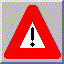 Желтый цвет — предупреждающий, указывает на приближение одного из параметров к предельным, представляющим опасность значения

Применение: для низких балок, выступов, малозаметных ступеней, кромок, погрузочных платформ, люков
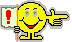 Синий цвет — сигнализирующий, используется для технической информации о работе оборудования 

Зеленый цвет — извещает о нормальном режиме работы; применение для: эвакуационных выходов,  сигнальных ламп, извещающих о нормальной работе машин, и для указательного знака.
Трубопровод с водой окрашивают в зеленый цвет, с паром—красный, воздухом— синий, горючим газом — желтый, горючей жидкостью — коричневый

Баллоны со сжатым или сжиженным аммиаком имеют желтый, с воздухом — черный, с кислородом — голубой, с ацетиленом — белый цвет
Предупредительные надписи и знаки безопасности
Знаки безопасности подразделяют на 4 группы (СТБ 1392—2003 и ГОСТ 12.4.026—76):

запрещающие — запрещают выполнять определенные действия;
предупреждающие — предупреждают о возможной опасности;
предписывающие — предписывают выполнять определенные действия;
указательные - указывают месторасположение   различных объектов, устройств